10. PEGs, Packrats and Parser Combinators
Prof. O. Nierstrasz
Thanks to Bryan Ford for his kind permission to reuse and adapt the slides of his POPL 2004 presentation on PEGs.
http://www.brynosaurus.com/
PEGs, Packrat Parsers and Scannerless Parsing
Roadmap
Domain Specific Languages
Parsing Expression Grammars
Packrat Parsers
Parser Combinators
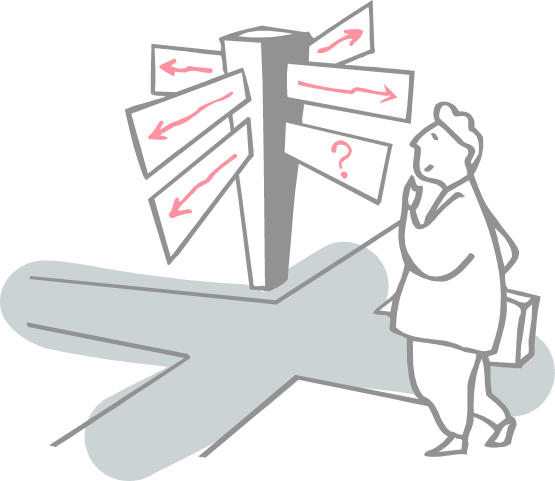 © Oscar Nierstrasz
2
PEGs, Packrat Parsers and Scannerless Parsing
Sources
Parsing Techniques — A Practical Guide
Grune & Jacobs, Springer, 2008
[Chapter 15.7 — Recognition Systems]
“Parsing expression grammars: a recognition-based syntactic foundation” 
Ford, POPL 2004, doi:10.1145/964001.964011
“Packrat parsing: simple, powerful, lazy, linear time”
Ford, ICFP 02, doi:10.1145/583852.581483
The Packrat Parsing and Parsing Expression Grammars Page:
http://pdos.csail.mit.edu/~baford/packrat/
Dynamic Language Embedding With Homogeneous Tool Support
Renggli, PhD thesis, 2010, http://scg.unibe.ch/bib/Reng10d
© Oscar Nierstrasz
3
PEGs, Packrat Parsers and Scannerless Parsing
Roadmap
Domain Specific Languages
Parsing Expression Grammars
Packrat Parsers
Parser Combinators
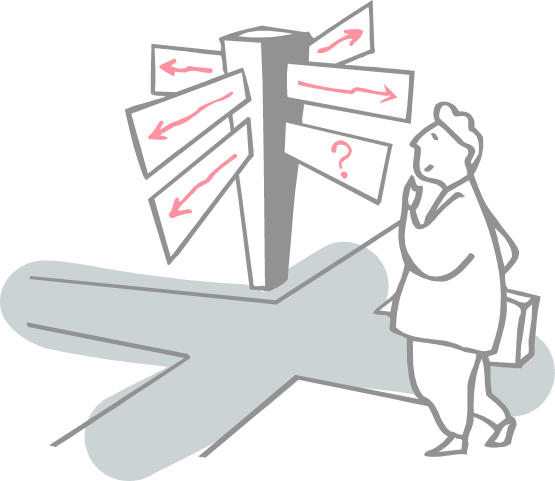 © Oscar Nierstrasz
4
PEGs, Packrat Parsers and Scannerless Parsing
Domain Specific Languages
A DSL is a specialized language targeted to a particular problem domain
Not a GPL
May be internal or external to a host GPL
Examples: SQL, HTML, Makefiles
© Oscar Nierstrasz
5
PEGs, Packrat Parsers and Scannerless Parsing
Internal DSLs
A “Fluent Interface” is a DSL that hijacks the host syntax
Function sequencing
Function chaining
computer();
	processor();
		cores(2);
		i386();
	disk();
		size(150);
	disk();
		size(75);
		speed(7200);
		sata();
	end();
computer()
	.processor()
		.cores(2)
		.i386()
		.end()
	.disk()
		.size(150)
		.end()
	.disk()
		.size(75)
		.speed(7200)
		.sata()
		.end()
	.end();
Function nesting
computer(
	processor(
		cores(2),
		Processor.Type.i386),
	disk(
		size(150)),
	disk(
		size(75),
		speed(7200),
		Disk.Interface.SATA));
© Oscar Nierstrasz
6
PEGs, Packrat Parsers and Scannerless Parsing
Fluent Interfaces
Other approaches:
Higher-order functions
Operator overloading
Macros
Meta-annotations
…
© Oscar Nierstrasz
7
PEGs, Packrat Parsers and Scannerless Parsing
Embedded languages
An embedded language may adapt the syntax or semantics of the host language
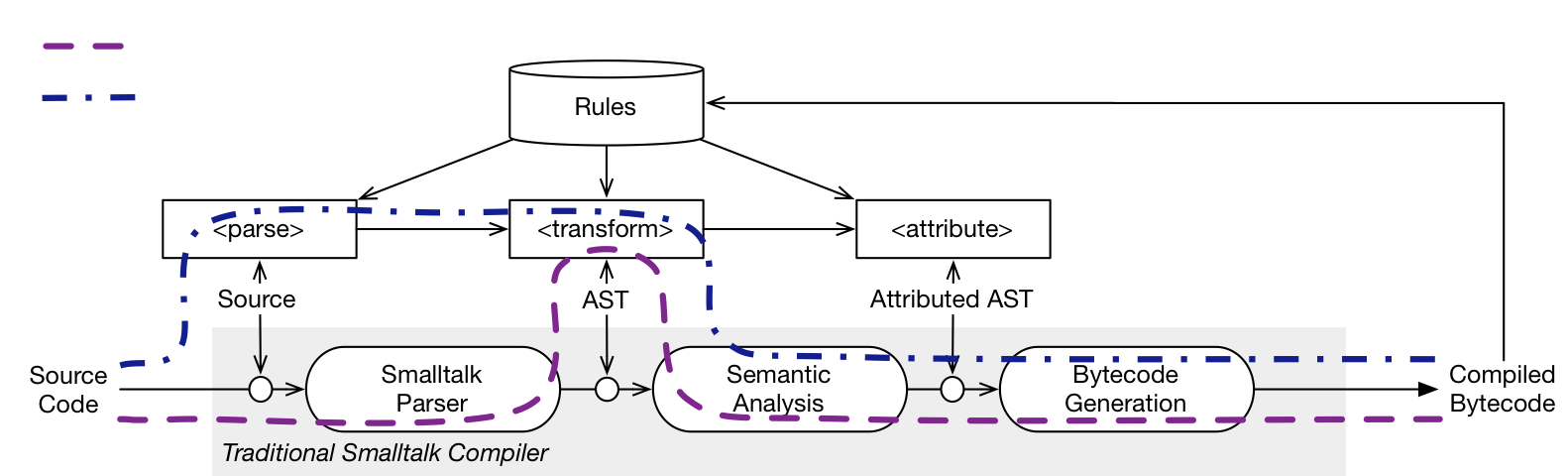 Adapt semantics

Adapt syntax and semantics
We will explore some techniques used to specify external and embedded DSLs
© Oscar Nierstrasz
8
PEGs, Packrat Parsers and Scannerless Parsing
Roadmap
Domain Specific Languages
Parsing Expression Grammars
Packrat Parsers
Parser Combinators
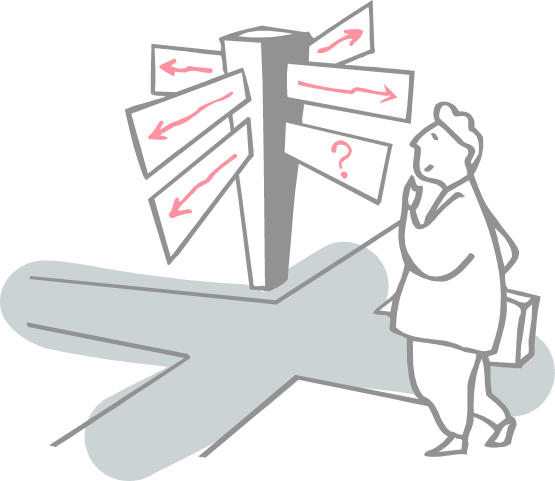 © Oscar Nierstrasz
9
PEGs, Packrat Parsers and Scannerless Parsing
Recognition systems
“Why do we cling to a generative mechanism for the description of our languages, from which we then laboriously derive recognizers, when almost all we ever do is recognizing text? Why don’t we specify our languages directly by a recognizer?” 

Some people answer these two questions by “We shouldn’t” and “We should”, respectively.
— Grune & Jacobs, 2008
© Oscar Nierstrasz
10
PEGs, Packrat Parsers and Scannerless Parsing
Designing a Language Syntax
Textbook Method
Formalize syntax via context-free grammar 
Write a YACC parser specification 
Hack on grammar until “near­LALR(1)”
Use generated parser
Pragmatic Method
Specify syntax informally 
Write a recursive descent parser
http://www.brynosaurus.com/pub/lang/peg-slides.pdf
© Oscar Nierstrasz
11
PEGs, Packrat Parsers and Scannerless Parsing
What exactly does a CFG describe?
Short answer: a rule system to generate language strings
S
start symbol
Example CFG
ε
aaS
S  aaS
S  ε
aa
aaaaS
aaaa
…
output strings
http://www.brynosaurus.com/pub/lang/peg-slides.pdf
© Oscar Nierstrasz
12
PEGs, Packrat Parsers and Scannerless Parsing
What exactly do we want to describe?
Proposed answer: a rule system to recognize language strings
Parsing Expression Grammars (PEGs) model recursive descent parsing best practice
input string
Example PEG
S  aaS / ε
derive structure
http://www.brynosaurus.com/pub/lang/peg-slides.pdf
© Oscar Nierstrasz
13
PEGs, Packrat Parsers and Scannerless Parsing
Key benefits of PEGs
Simplicity, formalism, analyzability of CFGs
Closer match to syntax practices
More expressive than deterministic CFGs (LL/LR)
Natural expressiveness: 
prioritized choice
greedy rules
syntactic predicates
Unlimited lookahead, backtracking
Linear time parsing for any PEG (!)
http://www.brynosaurus.com/pub/lang/peg-slides.pdf
© Oscar Nierstrasz
14
PEGs, Packrat Parsers and Scannerless Parsing
Key assumptions
Parsing functions
must be stateless
depend only on input string
make decisions locally
return at most one result (success/failure)
http://www.brynosaurus.com/pub/lang/peg-slides.pdf
© Oscar Nierstrasz
15
PEGs, Packrat Parsers and Scannerless Parsing
Parsing Expression Grammars
A PEG P = (Σ, N, R, eS)
Σ : a finite set of terminals (character set)
N : finite set of non-terminals
R : finite set of rules of the form “A  e”, where A  N, and e is a parsing expression
eS : the start expression (a parsing expression)
http://www.brynosaurus.com/pub/lang/peg-slides.pdf
© Oscar Nierstrasz
16
PEGs, Packrat Parsers and Scannerless Parsing
Parsing expressions
http://www.brynosaurus.com/pub/lang/peg-slides.pdf
© Oscar Nierstrasz
17
[Speaker Notes: NB: “.” is considered to match anything, so “!.” matches the eof.]
PEGs, Packrat Parsers and Scannerless Parsing
How PEGs express languages
Given an input string s, a parsing expressing e either:
Matches and consumes a prefix s’ of s, or
Fails on s
S matches “badder”
S matches “baddest”
S fails on “abad”
S fails on “babe”
S  bad
http://www.brynosaurus.com/pub/lang/peg-slides.pdf
© Oscar Nierstrasz
18
PEGs, Packrat Parsers and Scannerless Parsing
Prioritized choice with backtracking
means: first try to parse an A. If A fails, then backtrack and try to parse a B.
S  A / B
S matches “if C then S foo”
S matches “if C then S1 else S2”
S fails on “if C else S”
S 	if C then S else S
	/ if C then S
http://www.brynosaurus.com/pub/lang/peg-slides.pdf
© Oscar Nierstrasz
19
[Speaker Notes: NB: Note that if we reverse the order of the sub-expressions, then the second sub-expression will never be matched.]
PEGs, Packrat Parsers and Scannerless Parsing
Greedy option and repetition
I matches “foobar”
I matches “foo(bar)”
I fails on “123”
I 	L+
L 	a / b / c / …
http://www.brynosaurus.com/pub/lang/peg-slides.pdf
© Oscar Nierstrasz
20
PEGs, Packrat Parsers and Scannerless Parsing
Syntactic Predicates
&e	succeeds whenever e does, but consumes no input
!e	succeeds whenever e fails
A matches “foobar”
A fails on “foobie”
B matches “foobie”
B fails on “foobar”
A 	foo &(bar)
B 	foo !(bar)
http://www.brynosaurus.com/pub/lang/peg-slides.pdf
© Oscar Nierstrasz
21
[Speaker Notes: &e introduced by Parr]
PEGs, Packrat Parsers and Scannerless Parsing
Example: nested comments
C		B I* E
I		!E ( C / T )
B		( *
E		*)
T		[any terminal]
C matches “(*ab*)cd”
C matches “(*a(*b*)c*)”
C fails on “(*a(*b*)
http://www.brynosaurus.com/pub/lang/peg-slides.pdf
© Oscar Nierstrasz
22
[Speaker Notes: Comment <- Begin Internal* End
A comment starts with a begin marker.
Then there must be some internal stuff and an end marker.
The internal stuff must *not* start with an end marker.
Then it may be a nested comment or any terminal (single char).]
PEGs, Packrat Parsers and Scannerless Parsing
Formal properties of PEGs
Expresses all deterministic languages — LR(k)
Closed under union, intersection, complement
Expresses some non-context free languages
e.g., anbncn
Undecidable whether L(G) = 
http://www.brynosaurus.com/pub/lang/peg-slides.pdf
© Oscar Nierstrasz
23
PEGs, Packrat Parsers and Scannerless Parsing
What can’t PEGs express directly?
Ambiguous languages
That’s what CFGs are for!
Globally disambiguated languages?
{a,b}n a {a,b}n
State- or semantic-dependent syntax
C, C++ typedef symbol tables
Python, Haskell, ML layout
http://www.brynosaurus.com/pub/lang/peg-slides.pdf
© Oscar Nierstrasz
24
[Speaker Notes: “Globally disambiguated” — you need to look globally to disambiguate the parse]
PEGs, Packrat Parsers and Scannerless Parsing
Roadmap
Domain Specific Languages
Parsing Expression Grammars
Packrat Parsers
Parser Combinators
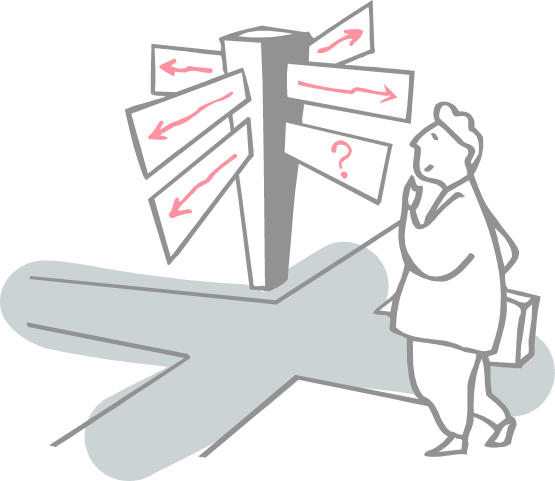 © Oscar Nierstrasz
25
PEGs, Packrat Parsers and Scannerless Parsing
Top-down parsing techniques
Predictive parsers:
use lookahead to decide which rule to trigger
fast, linear time

Backtracking parsers:
try alternatives in order; backtrack on failure
simpler, more expressive
possibly exponential time!
© Oscar Nierstrasz
26
PEGs, Packrat Parsers and Scannerless Parsing
Example
public class SimpleParser {
	final String input;
	SimpleParser(String input) {
		this.input = input;
	}
	class Result {
		int num; // result calculated so far
		int pos; // input position parsed so far
		Result(int num, int pos) {
			this.num = num;
			this.pos = pos;
		}
	}
	class Fail extends Exception {
		Fail() { super() ; }
		Fail(String s) { super(s) ; }
	}
...
	protected Result add(int pos) throws Fail {
		try {
			Result lhs = this.mul(pos);
			Result op = this.eatChar('+', lhs.pos);
			Result rhs = this.add(op.pos);
			return new Result(lhs.num+rhs.num, rhs.pos);
		} catch(Fail ex) { }
		return this.mul(pos);
	}
...
Add		Mul + Add / Mul
Mul		Prim * Mul / Prim
Prim		( Add ) / Dec
Dec		0 / 1 / … / 9
NB: This is a scannerless parser — the terminals are all single characters.
© Oscar Nierstrasz
27
[Speaker Notes: NB: Instead of using exceptions, we could encode failure in the Result instances.
Then instead of putting alternatives in try/catch blocks, we would have to test each result for failure.
Scannerless parsers are especially useful when mixing languages with different terminals.]
PEGs, Packrat Parsers and Scannerless Parsing
Char 0
Char 1
Char 2
Char 3
Char +
Add <- Mul + Add
Mul <- Prim + Mul
Prim <- ( Add )
Char (
Prim <- Dec [BACKTRACK]
Dec <- Num
Char 0
Char 1
Char 2
Char 3
Char 4
Char *
Mul <- Prim [BACKTRACK]
Prim <- ( Add )
Char (
Prim <- Dec [BACKTRACK]
Dec <- Num
Char 0
Char 1
Char 2
Char 3
Char 4
Char +
Add <- Mul [BACKTRACK]
Parsing “2*(3+4)”
Add <- Mul + Add
Mul <- Prim * Mul
Prim <- ( Add )
Char (
Prim <- Dec [BACKTRACK]
Dec <- Num
Char 0
Char 1
Char 2
Char *
Mul <- Prim * Mul
Prim <- ( Add )
Char (
Add <- Mul + Add
Mul <- Prim * Mul
Prim <- ( Add )
Char (
Prim <- Dec [BACKTRACK]
Dec <- Num
Char 0
Char 1
Char 2
Char 3
Char *
Mul <- Prim [BACKTRACK]
Prim <- ( Add )
Char (
Prim <- Dec [BACKTRACK]
Dec <- Num
Mul <- Prim * Mul
Prim <- ( Add )
Char (
Prim <- Dec [BACKTRACK]
Dec <- Num
Char 0
Char 1
Char 2
Char 3
Char 4
Char *
Mul <- Prim [BACKTRACK]
Prim <- ( Add )
Char (
Prim <- Dec [BACKTRACK]
Dec <- Num
Char 0
Char 1
Char 2
Char 3
Char 4
Char )
Char *
Mul <- Prim [BACKTRACK]
...
Eof
304 steps
© Oscar Nierstrasz
28
PEGs, Packrat Parsers and Scannerless Parsing
Memoization
public class SimplePackrat extends SimpleParser {
	Hashtable<Integer,Result>[] hash;
	final int ADD = 0;
	final int MUL = 1;
	final int PRIM = 2;
	final int HASHES = 3;
	
	SimplePackrat (String input) {
		super(input);
		hash = new Hashtable[HASHES];
		for (int i=0; i<hash.length; i++) {
			hash[i] = new Hashtable<Integer,Result>();
		}
	}

	protected Result add(int pos) throws Fail {
		if (!hash[ADD].containsKey(pos)) {
			hash[ADD].put(pos, super.add(pos));
		}
		return hash[ADD].get(pos);
	}
...
}
By memoizing parsing results, we avoid having to recalculate partially successful parses.
© Oscar Nierstrasz
29
PEGs, Packrat Parsers and Scannerless Parsing
Memoized parsing “2*(3+4)”
Add <- Mul + Add
Mul <- Prim * Mul
Prim <- ( Add )
Char (
Prim <- Dec [BACKTRACK]
Dec <- Num
Char 0
Char 1
Char 2
Char *
Mul <- Prim * Mul
Prim <- ( Add )
Char (
Add <- Mul + Add
Mul <- Prim * Mul
Prim <- ( Add )
Char (
Prim <- Dec [BACKTRACK]
Dec <- Num
Char 0
Char 1
Char 2
Char 3
Char *
Mul <- Prim [BACKTRACK]
PRIM -- retrieving hashed result
Char +
Add <- Mul + Add
Mul <- Prim * Mul
Prim <- ( Add )
Char (
Prim <- Dec [BACKTRACK]
Dec <- Num
Char 0
Char 1
Char 2
Char 3
Char 4
Char *
Mul <- Prim [BACKTRACK]
PRIM -- retrieving hashed result
Char +
Add <- Mul [BACKTRACK]
MUL -- retrieving hashed result
Char )
Char *
Mul <- Prim [BACKTRACK]
PRIM -- retrieving hashed result
Char +
Add <- Mul [BACKTRACK]
MUL -- retrieving hashed result
Eof
52 steps
2*(3+4) -> 14
© Oscar Nierstrasz
30
PEGs, Packrat Parsers and Scannerless Parsing
What is Packrat Parsing good for?
Formally developed by Birman in 1970s
but apparently never implemented

Linear cost
bounded by size(input) × #(parser rules)

Recognizes strictly larger class of languages than deterministic parsing algorithms (LL(k), LR(k))
incomparable to class of context-free languages

Good for scannerless parsing
fine-grained tokens, unlimited lookahead
http://www.brynosaurus.com/pub/lang/packrat-icfp02-slides.pdf
© Oscar Nierstrasz
31
[Speaker Notes: Cost – must cache at most # positions for each parser rule]
PEGs, Packrat Parsers and Scannerless Parsing
Scannerless Parsing
Traditional linear-time parsers have fixed lookahead
With unlimited lookahead, don’t need separate lexical analysis!

Scannerless parsing enables unified grammar for entire language
Can express grammars for mixed languages with different lexemes!
© Oscar Nierstrasz
32
PEGs, Packrat Parsers and Scannerless Parsing
What is Packrat Parsing not good for?
General CFG parsing (ambiguous grammars)
produces at most one result

Parsing highly “stateful” syntax (C, C++)
memoization depends on statelessness

Parsing in minimal space
LL/LR parsers grow with stack depth, not input size
http://www.brynosaurus.com/pub/lang/packrat-icfp02-slides.pdf
© Oscar Nierstrasz
33
PEGs, Packrat Parsers and Scannerless Parsing
Roadmap
Domain Specific Languages
Parsing Expression Grammars
Packrat Parsers
Parser Combinators
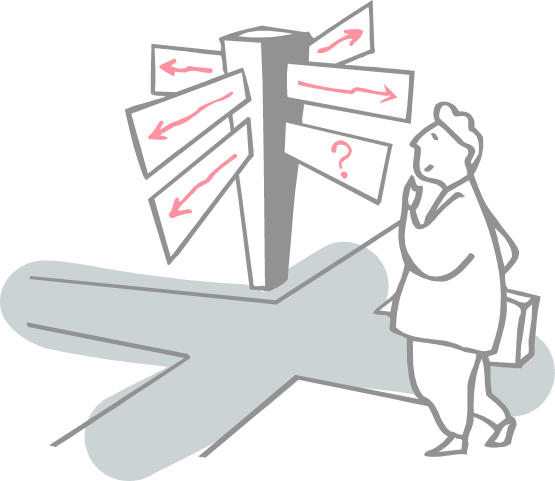 © Oscar Nierstrasz
34
PEGs, Packrat Parsers and Scannerless Parsing
Parser Combinators
A combinator is a (closed) higher-order function
used in mathematical logic to eliminate the need for variables
used in functional programming languages as a model of computation

Parser combinators in functional languages are higher order functions used to build parsers
Parsec
http://www.haskell.org/haskellwiki/Parsec
© Oscar Nierstrasz
35
PEGs, Packrat Parsers and Scannerless Parsing
Parser Combinators in OO languages
In an OO language, a combinator is a (functional) object
To build a parser, you simply compose the combinators
Combinators can be reused, or specialized with new semantic actions
compiler, pretty printer, syntax highlighter …
© Oscar Nierstrasz
36
PEGs, Packrat Parsers and Scannerless Parsing
PetitParser — a PEG parser combinator library for Smalltalk
PEG expressions are implemented by subclasses of PPParser. PEG operators are messages sent to parsers
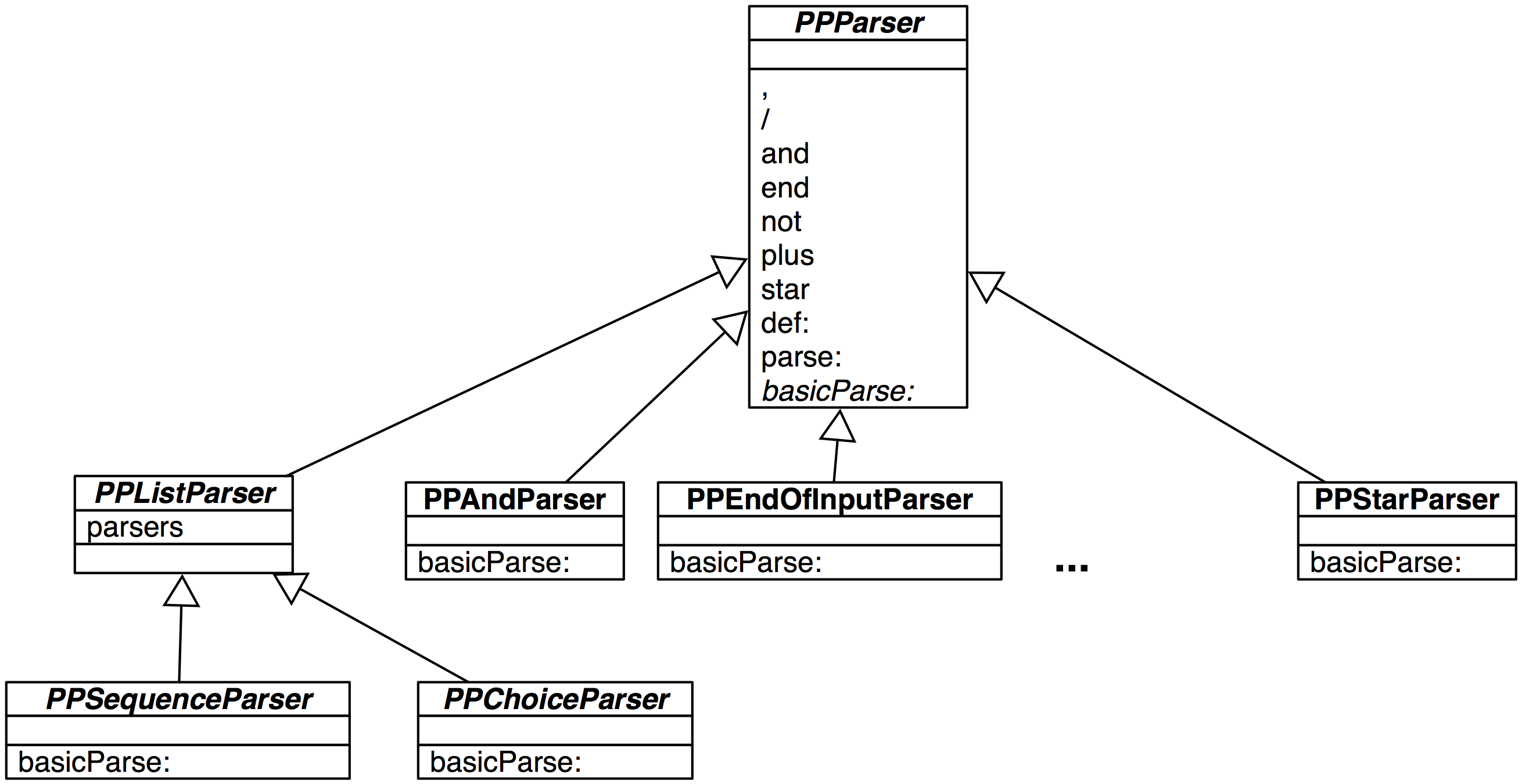 http://source.lukas-renggli.ch/petit.html
© Oscar Nierstrasz
37
PEGs, Packrat Parsers and Scannerless Parsing
PetitParser example
Add		Mul + Add / Mul
Mul		Prim * Mul / Prim
Prim		( Add ) / Dec
Dec		0 / 1 / … / 9
| goal add mul prim dec |
add := PPParser new.
mul := PPParser new.
prim := PPParser new.

dec := $0 - $9.
add def: ( mul, $+ asParser, add )
	/ mul.
mul def: ( prim, $* asParser, mul)
	/ prim.
prim def: ( $( asParser, add, $) asParser)
	/ dec.
goal := add end.

goal parse: '2*(3+4)' asParserStream
	 #($2 $* #($( #($3 $+ $4) $)))
© Oscar Nierstrasz
38
PEGs, Packrat Parsers and Scannerless Parsing
Semantic actions in PetitParser
| goal add mul prim dec |
add := PPParser new.
mul := PPParser new.
prim := PPParser new.
dec := ($0 - $9)
	==> [ :token | token asciiValue - $0 asciiValue ].
add def: ((mul , $+ asParser , add)
	==> [ :nodes | (nodes at: 1) + (nodes at: 3) ])
	/ mul.
mul def: ((prim , $* asParser , mul)
	==> [ :nodes | (nodes at: 1) * (nodes at: 3) ])
	/ prim.
prim def: (($( asParser , add , $) asParser)
	==> [ :nodes | nodes at: 2 ])
	/ dec.
goal := add end.

goal parse: '2*(3+4)' asParserStream  14
© Oscar Nierstrasz
39
PEGs, Packrat Parsers and Scannerless Parsing
Parser Combinator libraries
Some OO parser combinator libraries:
Java: JParsec
C#: NParsec
Ruby: Ruby Parsec
Python: Pysec
and many more …
© Oscar Nierstrasz
40
PEGs, Packrat Parsers and Scannerless Parsing
Jparsec — composing a parser from parts
public class Calculator {
	…
	static Parser<Double> calculator(Parser<Double> atom) {
		Parser.Reference<Double> ref = Parser.newReference();
		Parser<Double> unit = ref.lazy().between(term("("), term(")")).or(atom);
		Parser<Double> parser = new OperatorTable<Double>()
				.infixl(op("+", BinaryOperator.PLUS), 10)
				.infixl(op("-", BinaryOperator.MINUS), 10)
				.infixl(op("*", BinaryOperator.MUL).or(WHITESPACE_MUL), 20)
				.infixl(op("/", BinaryOperator.DIV), 20)
				.prefix(op("-", UnaryOperator.NEG), 30).build(unit);
		ref.set(parser);
		return parser;
	}

	public static final Parser<Double> CALCULATOR = calculator(NUMBER).from(
			TOKENIZER, IGNORED);
}
http://jparsec.codehaus.org/jparsec2+Tutorial
© Oscar Nierstrasz
41
Code Generation
What you should know!
Is a CFG a language recognizer or a language generator? What are the practical implications of this?
How are PEGs defined? 
How do PEGs differ from CFGs?
What problem do PEGs solve?
What are the formal limitations of PEGs?
How does memoization aid backtracking parsers?
What are scannerless parsers? What are they good for?
How can parser combinators be implemented as objects?
© Oscar Nierstrasz
42
Code Generation
Can you answer these questions?
Why do parser generators traditionally generate bottom-up rather than top-down parsers?
Why is it critical for PEGs that parsing functions be stateless?
How can you recognize the end-of-input as a PEG expression?
Why are PEGs and packrat parsers well suited to functional programming languages?
What kinds of languages are scannerless parsers good for? When are they inappropriate?
How do parser combinators enable scripting?
© Oscar Nierstrasz
43
License
http://creativecommons.org/licenses/by-sa/3.0/
Attribution-ShareAlike 3.0 Unported
You are free:
to Share — to copy, distribute and transmit the work
to Remix — to adapt the work

Under the following conditions:
Attribution. You must attribute the work in the manner specified by the author or licensor (but not in any way that suggests that they endorse you or your use of the work).
Share Alike. If you alter, transform, or build upon this work, you may distribute the resulting work only under the same, similar or a compatible license.
For any reuse or distribution, you must make clear to others the license terms of this work. The best way to do this is with a link to this web page.
Any of the above conditions can be waived if you get permission from the copyright holder.
Nothing in this license impairs or restricts the author's moral rights.
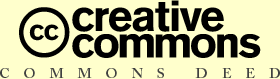 © Oscar Nierstrasz
44